36-1
These materials are by the Kongki Ka Project and are made available to you under the terms of the Creative Commons Attribution ShareAlike license 4.0.
You have permission to share and redistribute these materials in any format and to make reasonable revisions and adaptations of this translation, provided that:
You include the above licence and source information.
If you redistribute these materials or create derivatives, you must distribute your contributions under the same license as the original.
 
The Holy Bible, Berean Standard Bible, BSB is produced in cooperation with Bible Hub, Discovery Bible, OpenBible.com, and the Berean Bible Translation Committee. This text of God's Word has been dedicated to the public domain.
 
Tibetan text is from the Central Tibetan Bible translation by Central Asia Publishing. Used by permission.
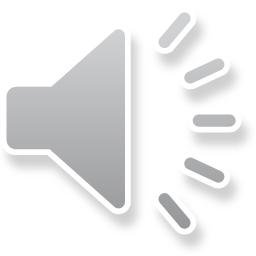 [Speaker Notes: Ch
36 Legion
1. Legion - Matt 8:28-34; Mark 5:1-20; Luke 8:26-39 (Left Center)
2. Woman touching Jesus’ cloak & Jairus’ daughter - Matthew 9:18-26; Mark 5:21-
43; Luke 8:40-56 (Top)
3. John Beheaded - Matt 14:1-12; Mark 6:14-29; Luke 9:7-9 (Right Bottom)
4. 1st Miracle with loaves - Matt 14:13-21; Mark 6:30-44;luke 9:10-17; John 6:1-15
(Left Bottom)
5. Jesus walks on Water - Matt 14:22-33; Mark 6:45-52; John 6:16-21 (Center)]
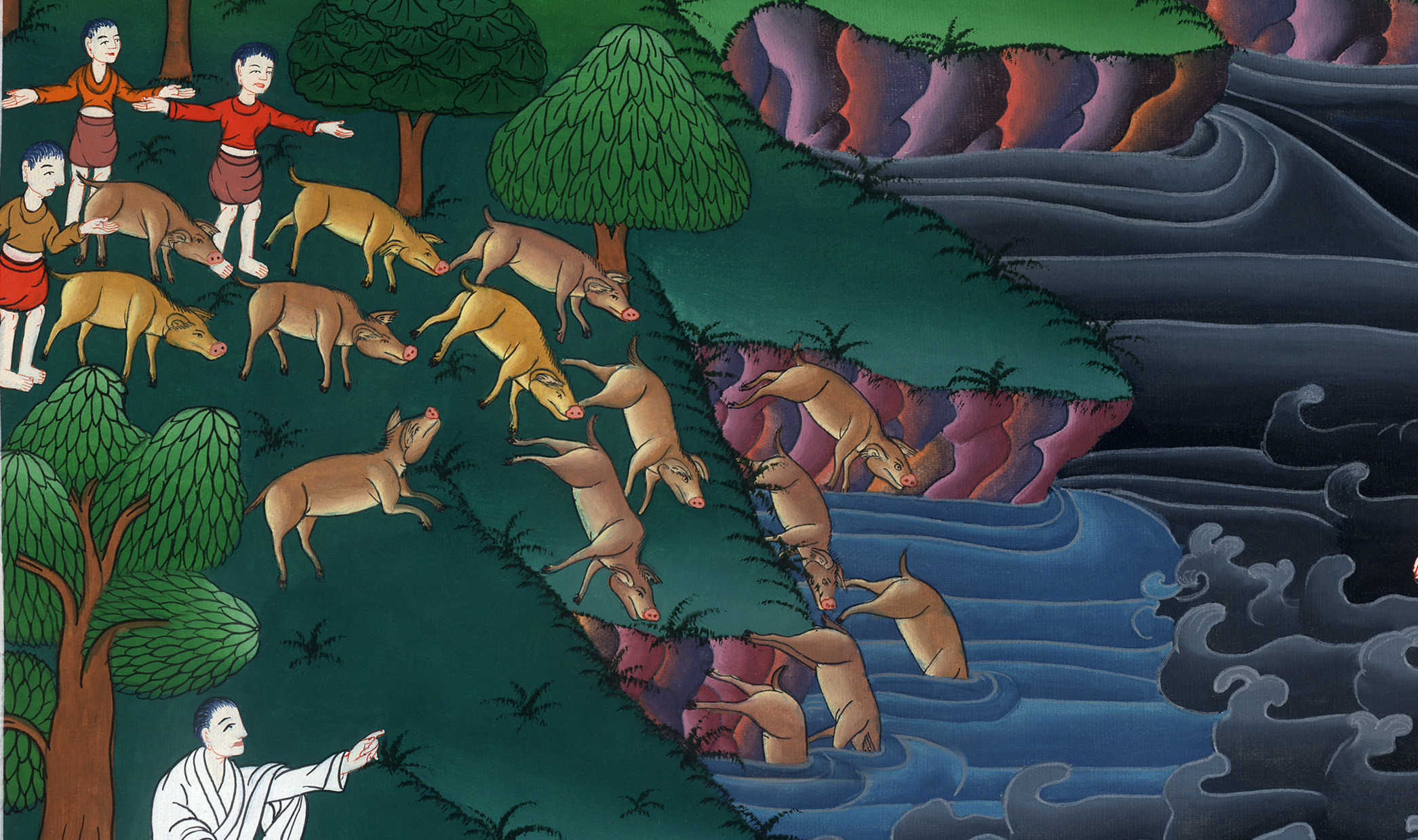 ལོ་ཀུ 8
གདོན་འདྲེས་བཟུང་བའི་མི་གསོ་བར་མཛད་པ།
ལུ་ཀཱ 8
གདོན་འདྲེས་བཟུང་བའི་མི་གསོ་བར་མཛད་པ།
36 Legion
Legion Luke 8:26-39
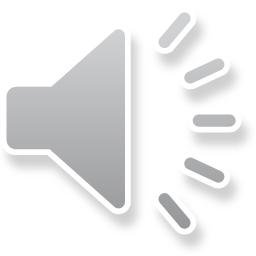 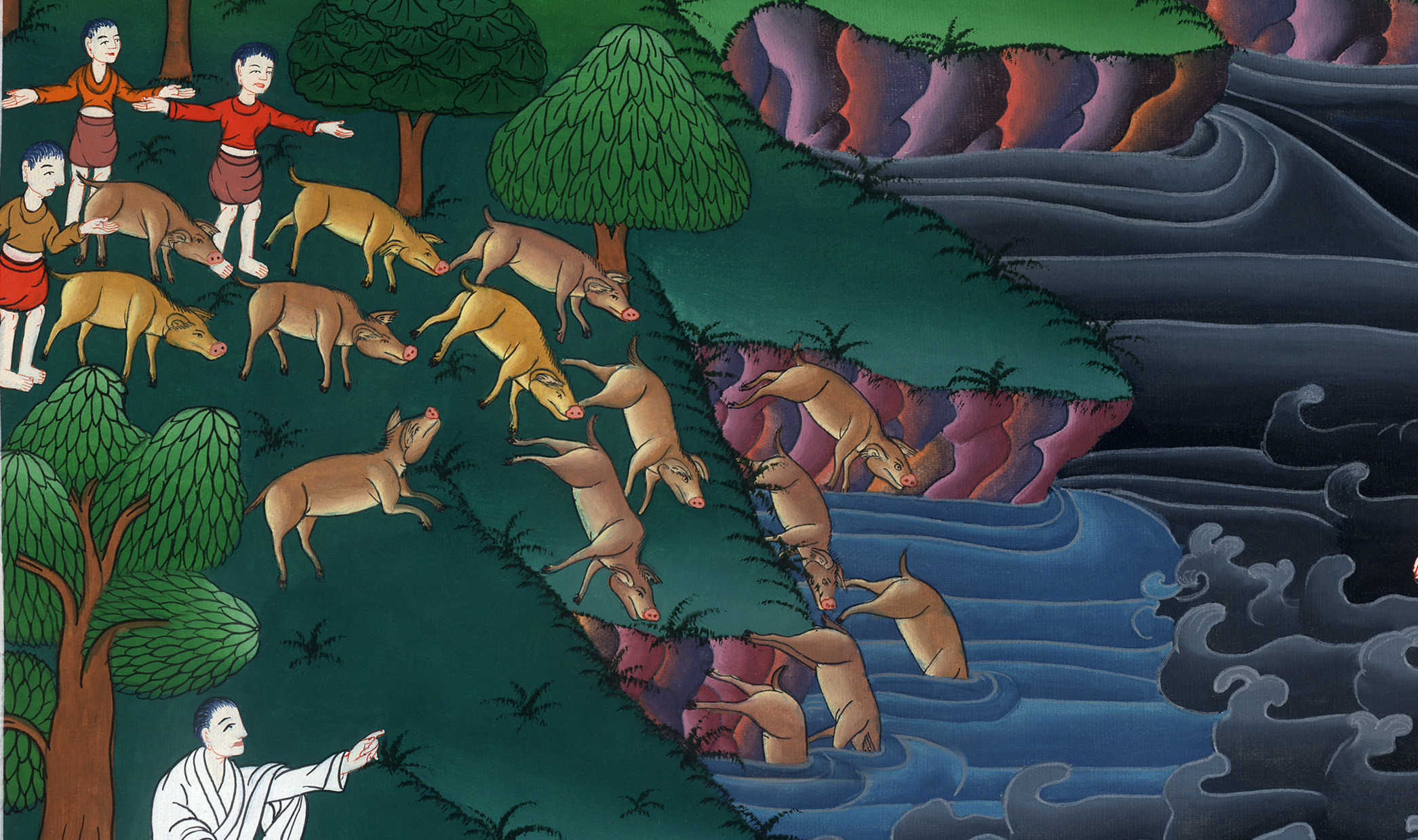 ལུ་ཀཱ 8
གདོན་འདྲེས་བཟུང་བའི་མི་གསོ་བར་མཛད་པ།
This work is licensed under a Creative Commons Attribution-ShareAlike 4.0 International License
26ཁོང་རྣམས་མཚོ་གྲུར་བསྡད་ནས་མཚོ་ག་ལིལ་ཕ་རོལ་གྱི་གེ་ར་སཱ་ཡུལ་དུ་སོང་ངོ་།།
26Then they sailed to the region of the Gerasenes, across the lake from Galilee.
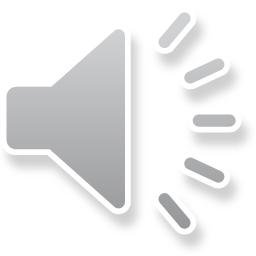 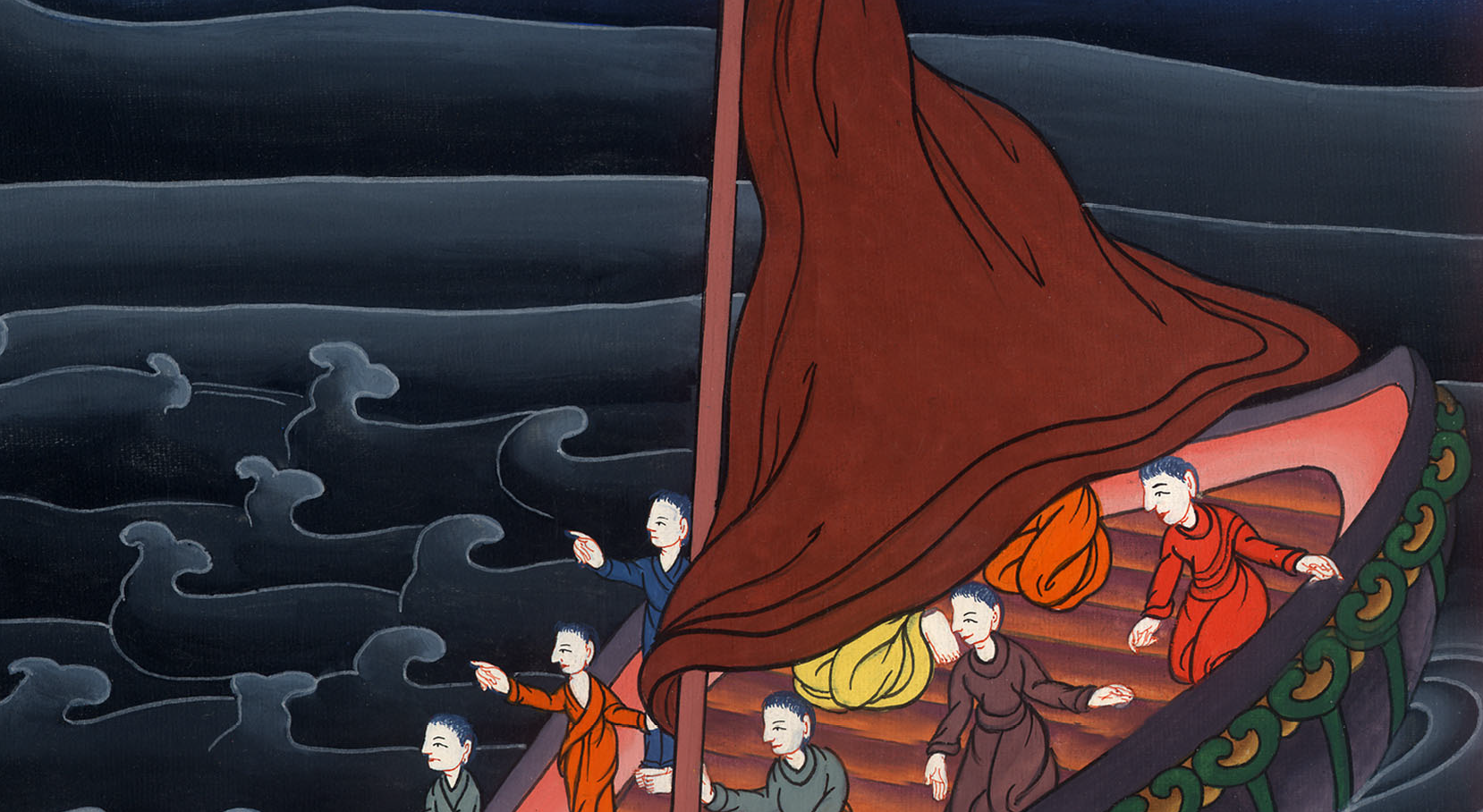 ལོ་ཀུ 8:26
27སྐྱབས་མགོན་ཡེ་ཤུ་གྲུ་ལས་སྐམ་སར་ཕེབས༌པའི་ཚེ། ཡུལ་དེའི་གྲོང་ཁྱེར་གྱི་གདོན་འདྲེས་བཟུང་བའི་མི་ཞིག་ཁོང་ལ་མཇལ། མི་དེ་ནི་ཡུན་རིང་པོར་གོན་པ་མ་གྱོན་ཞིང་ཁང་པའི་ནང་དུའང་མ་བསྡད་པར་དུར་ཁྲོད་དུ་སྡོད་པ་ཞིག་ཡིན།
27When Jesus stepped ashore, He was met by a demon-possessed man from the town. For a long time this man had not worn clothing or lived in a house, but he stayed in the tombs.
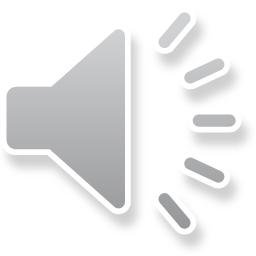 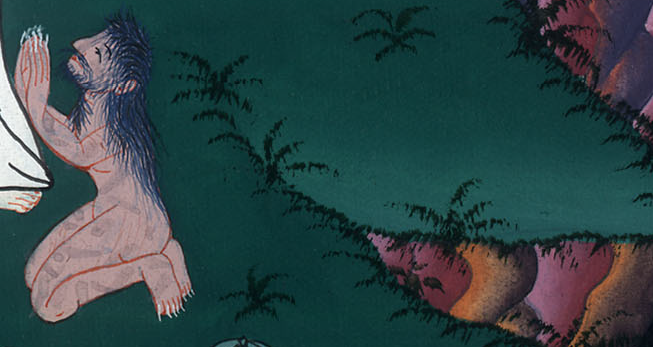 ལོ་ཀུ 8:27
28མི་དེས་སྐྱབས་མགོན་ཡེ་ཤུ་མཐོང་བ་དང་ཁོང་གི་དྲུང་དུ་ཕྱག་བཙལ་ནས་སྐད་ཆེན༌པོས། ཀྱེ། བླ་ན་མེད་པའི་དཀོན་མཆོག་གི་སྲས་ཡེ་ཤུ༌ལགས། ངེད་གཉིས་ཀྱི་བར་དུ་འབྲེལ་བ་ཅི་མཆིས༌སམ། ངས་ཁྱེད་ལ་ཞུ་བ་བྱེད༌དེ། ཁྱེད་ཀྱིས་ང་རང་སྡུག་ལ་མི་སྦྱོར་བར་མཛོད་ཅེས་ཞུས་སོ།།
28When the man saw Jesus, he cried out and fell down before Him, shouting in a loud voice, “What do You want with me, Jesus, Son of the Most High God? I beg You not to torture me!”
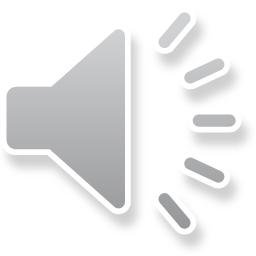 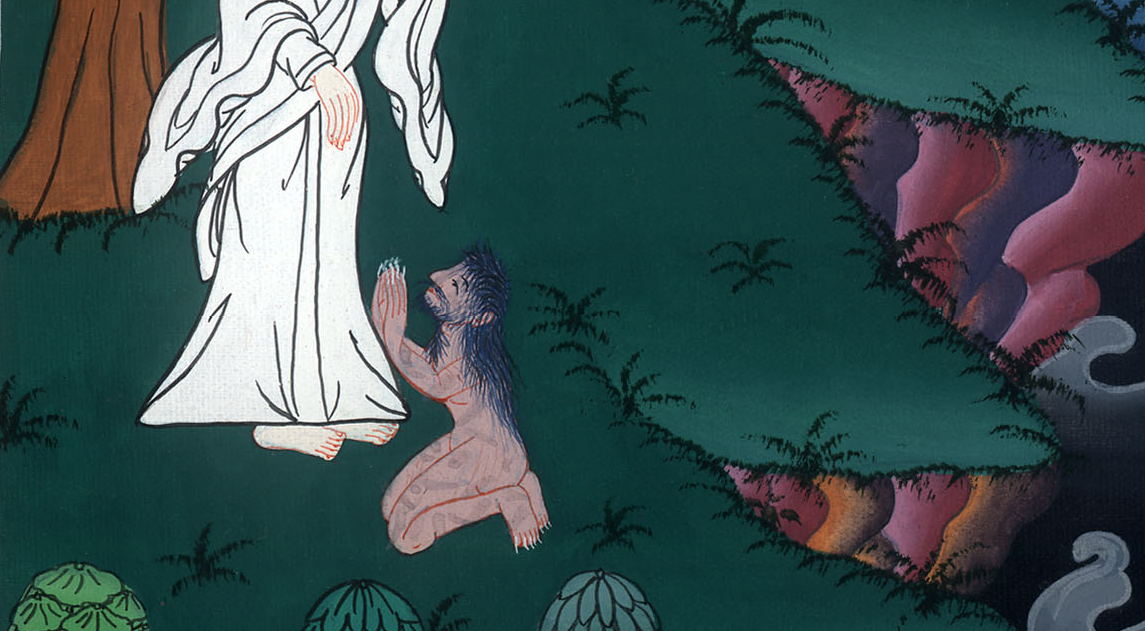 ལོ་ཀུ 8:28
30སྐྱབས་མགོན་ཡེ་ཤུས་མི་དེ་ལ་ཁྱོད་ཀྱི་མིང་ལ་ཅི་ཟེར་ཞེས་དྲིས་པ༌ན། ཁོ་ན༌རེ། ངའི་མིང་ལ་དཔུང་ཚོགས་ཟེར་ཞེས་ཞུས་སོ།། རྒྱུ་མཚན་ནི་མི་དེར་ཞུགས་པའི་གདོན་འདྲེ་ཤིན་ཏུ་མང་བས༌སོ།། 31གདོན་འདྲེ་རྣམས་ཀྱིས་ཁོ་རྣམས་ཞབས་མེད་པའི་དོང་ནང་དུ་འཕེན་པའི་བཀའ་མི་གནང་བའི་ཕྱིར་ཁོང་ལ་ཞུ་བ་ཞུས།
30“What is your name?” Jesus asked.
“Legion,” he replied, because many demons had gone into him. 31And the demons kept begging Jesus not to order them to go into the Abyss.
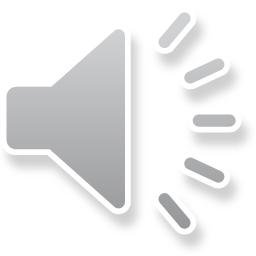 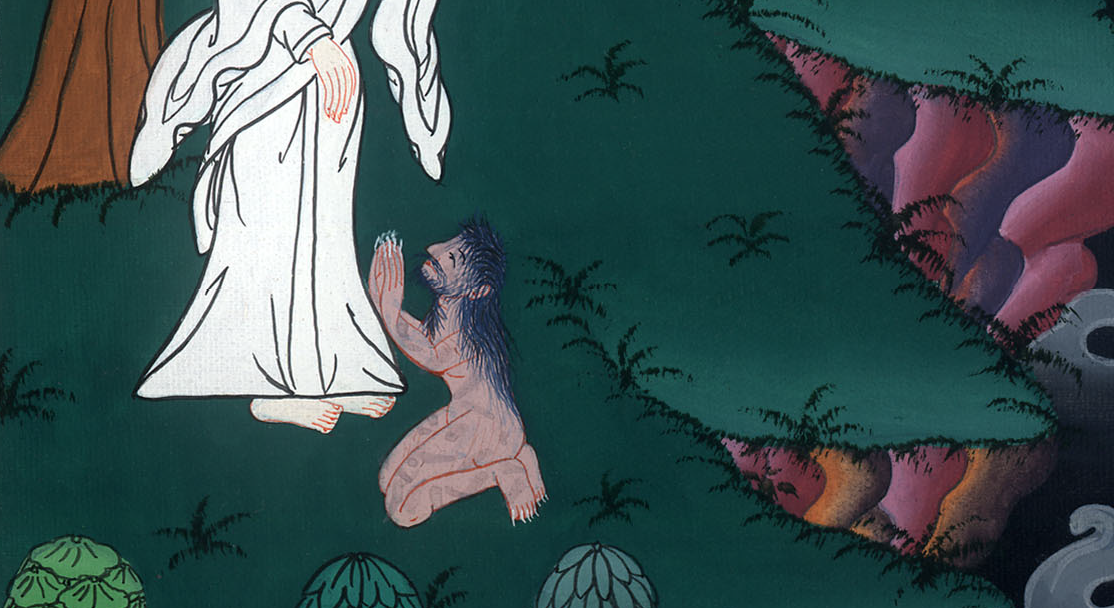 ལོ་ཀུ 8:30,31
32དེའི་ཚེ་རི་སྒང་ནས་ཕག་ཁྱུ་ཆེན་པོ་ཞིག་འཚོ་བཞིན་ཡོད་པ༌དང༌། གདོན་འདྲེ་དག་གིས་ཁོ་རྣམས་ཕག་ཁྱུའི་ནང་དུ་འཇུག་པར་མཛོད་ཅེས་ཞུ་བ་ཞུས་པ༌ལ། ཁོང་གིས་ཀྱང་དེ་རྣམས་ཀྱི་ཞུ་བ་ལྟར་གནང༌བས།
32A large herd of pigs was feeding there on the hillside. The demons begged Jesus to let them go into the pigs. And he allowed it.
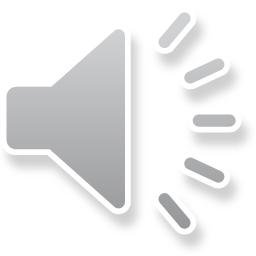 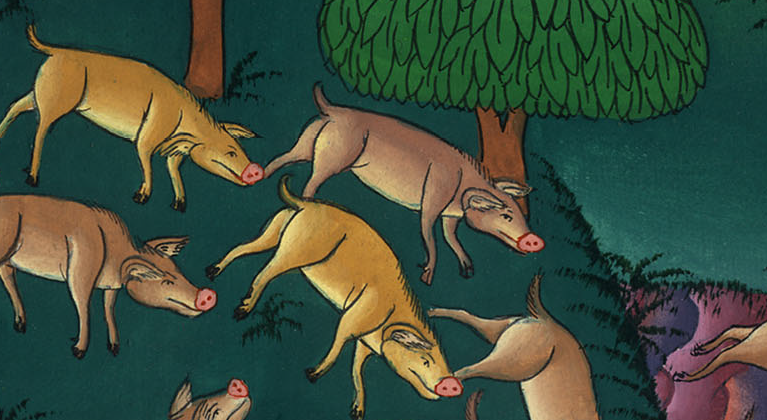 ལོ་ཀུ 8:32
33གདོན་འདྲེ་རྣམས་མི་དེའི་ལུས་ནས་ཕྱིར་བུད་དེ་ཕག་གི་ནང་དུ་ཞུགས་པ༌དང༌། ཕག་ཁྱུ་དེའང་གཡང་གཟར་དུ་བརྒྱུགས་ཤིང་མཚོ་ནང་དུ་ལྷུང་སྟེ་ནུབ་ནས༌ཤིའོ།།
33Then the demons came out of the man and went into the pigs, and the herd rushed down the steep bank into the lake and was drowned.
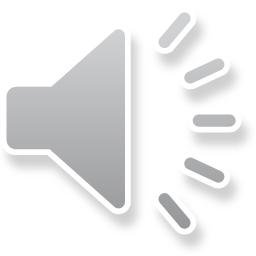 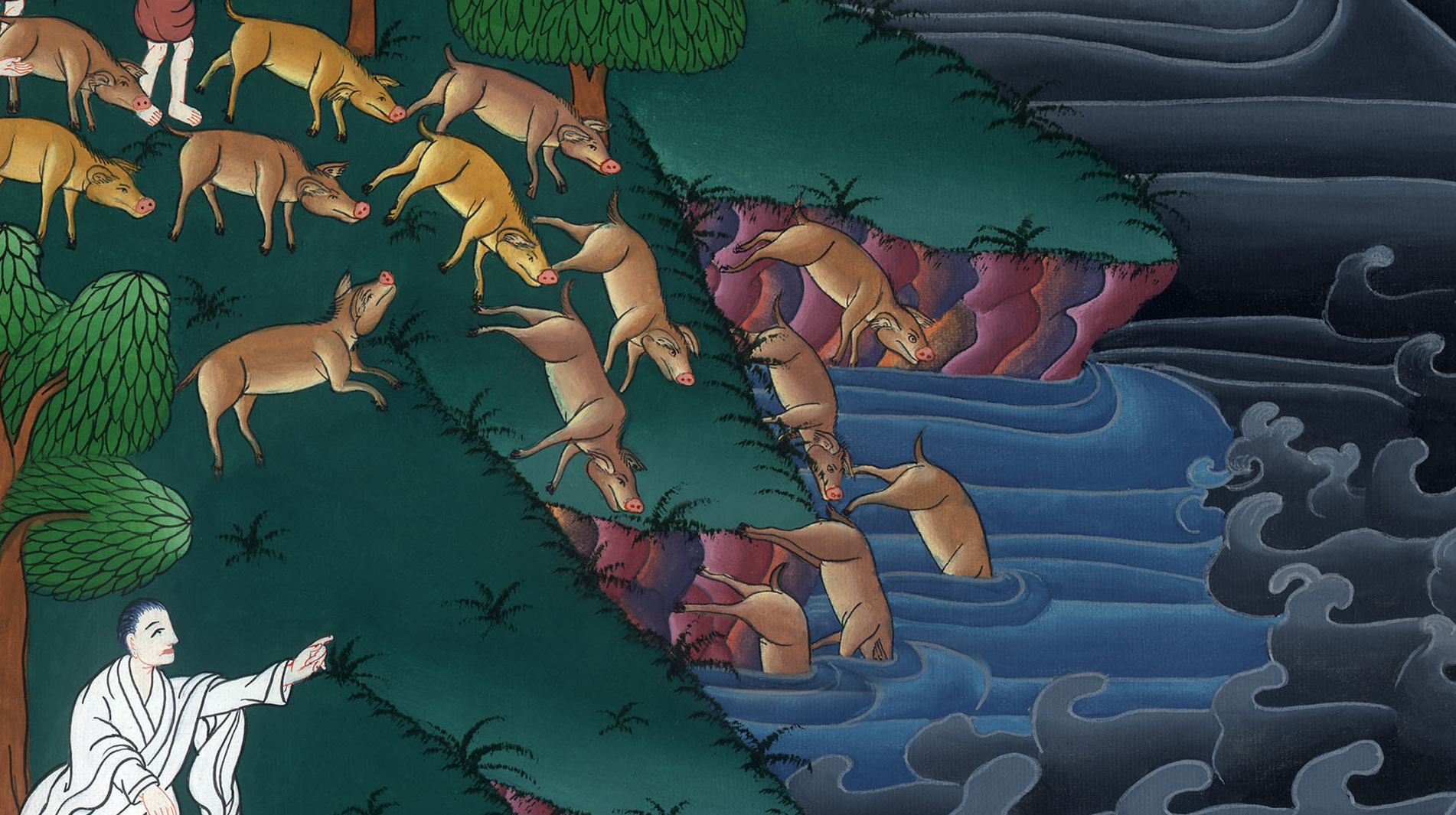 ལོ་ཀུ 8:33
34ཕག་རྫི་རྣམས་ཀྱིས་དོན་དེ་མཐོང་ནས་བྲོས་པ༌དང༌། གྲོང་ཁྱེར་དང་གྲོང་སྡེའི་མི་རྣམས་ལ་གནས་ཚུལ་དེ་སྨྲས༌པས།
34When those tending the pigs saw what had happened, they ran off and reported this in the town and countryside.
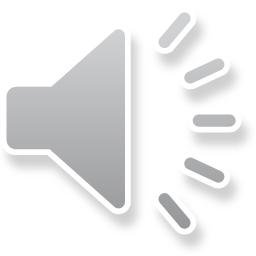 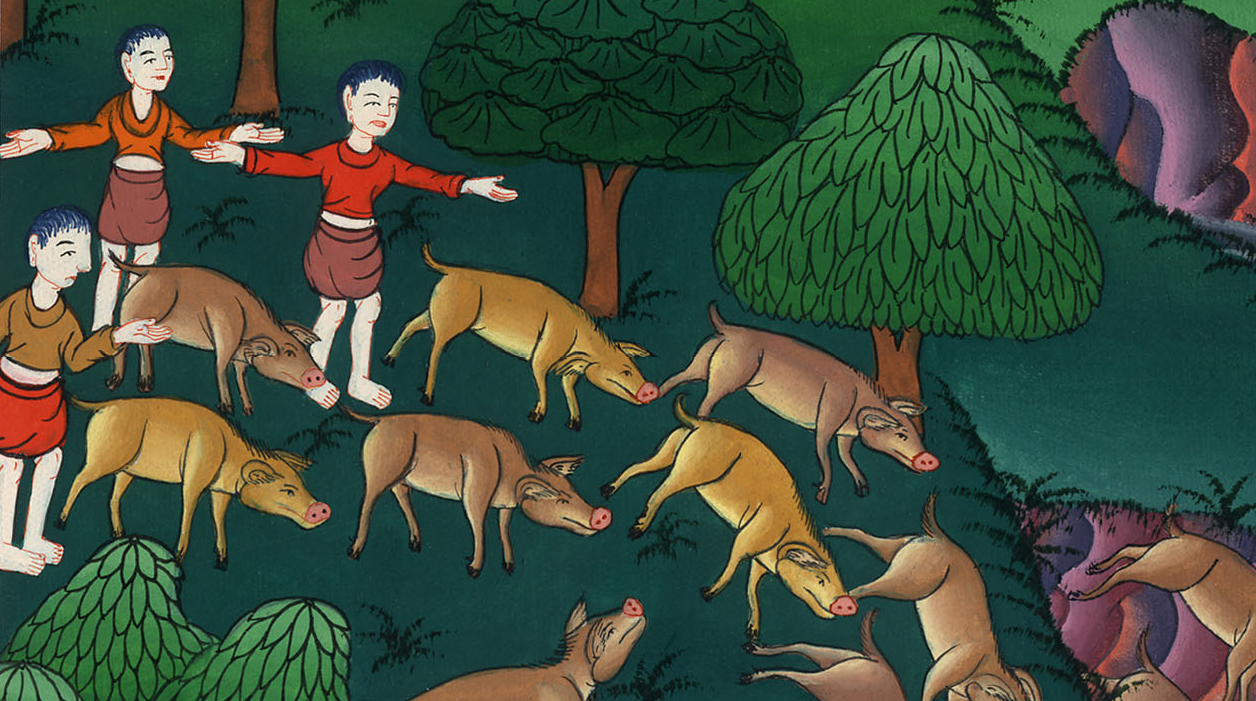 ལོ་ཀུ 8:34
35So the people went out to see what had happened. They came to Jesus and found the man whom the demons had left, sitting at Jesus’ feet, clothed and in his right mind; and they were afraid.
35མི་རྣམས་ཅི་ཞིག་བྱུང་བར་བལྟ་རུ་ཡོང་བ་དང་སྐྱབས་མགོན་ཡེ་ཤུའི་དྲུང་དུ་སླེབས་དུས། སྔར་གདོན་འདྲེ་ཕྱིར་བསྐྲད་ཟིན་པའི་མི་དེ་དྲན་པ་སོས་ཤིང་ལུས་ལ་གོས་གྱོན་ཏེ་སྐྱབས་མགོན་ཡེ་ཤུའི་ཞབས་དྲུང་དུ་ཙོག་པུར་བསྡད་ཡོད་པ་མཐོང་ནས་ཁོ་རྣམས་འཇིགས༌པ་རེད།
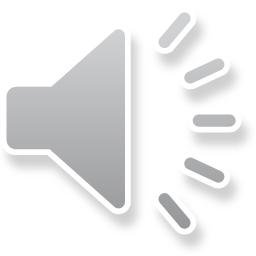 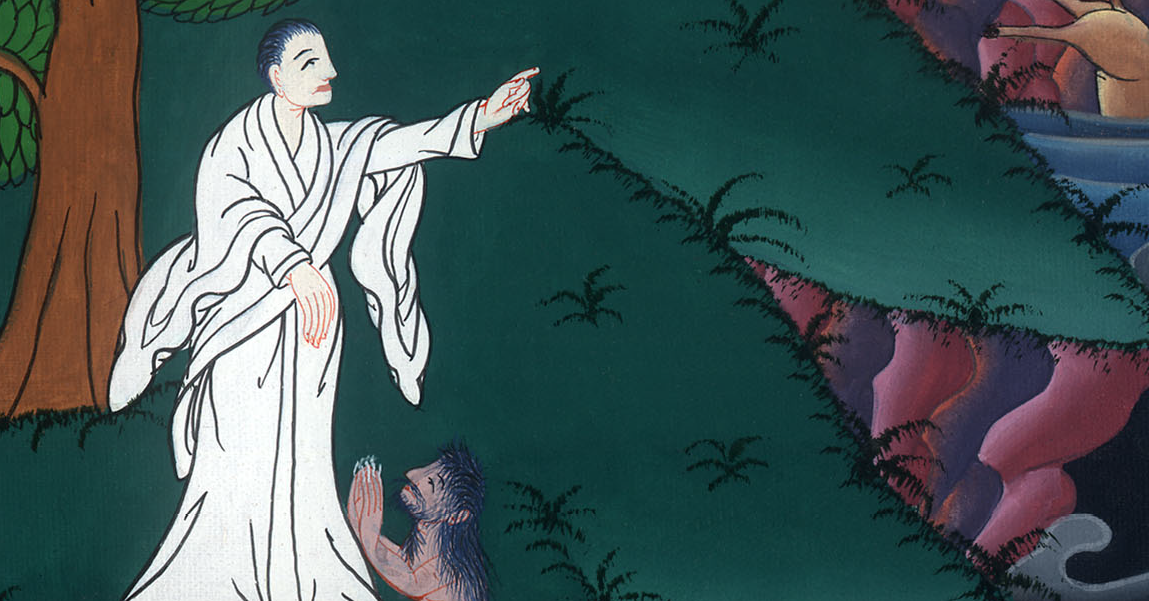 ལོ་ཀུ 8:35
37གེ་ར་སཱ་ཡུལ་དང་དེའི་མཐའ་འཁོར་གྱི་ཡུལ་མི་ཐམས་ཅད་ཤིན་ཏུ་འཇིགས་པར་གྱུར༌ཏེ། སྐྱབས་མགོན་ཡེ་ཤུ་ཁོ་རྣམས་དང་འབྲལ་དགོས་པར་ཞུ་བ་ཞུས༌པས། སྐྱབས་མགོན་ཡེ་ཤུ་དང་བཅས་པ་མཚོ་གྲུར་བཞུགས་ནས་ཕྱིར་ཕེབས་སོ།།
37Then all the people of the region of the Gerasenes asked Jesus to depart from them, because great fear had taken hold of them. So He got into the boat and started back.
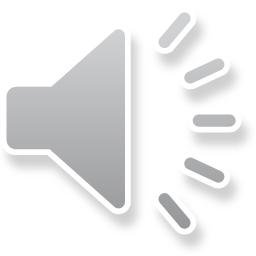 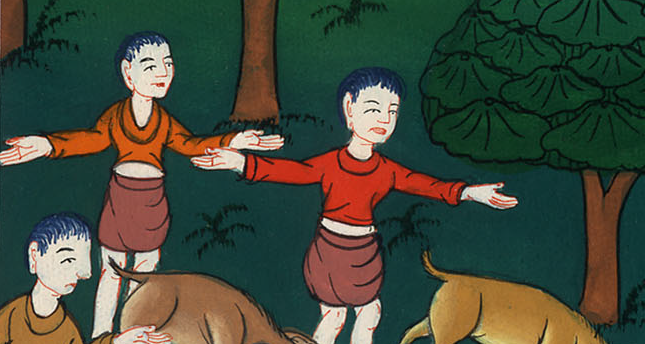 ལོ་ཀུ 8:37
38འོན༌ཀྱང༌། ལུས་ནས་གདོན་འདྲེ་ཕྱིར་བསྐྲད་ཟིན་པའི་མི་དེས་སྐྱབས་མགོན་ཡེ་ཤུ་དང་ལྷན་དུ་འགྲོ་རུ་འཇུག་པར་ཞུ་བ་ཞུས༌ནའང༌། སྐྱབས་མགོན་ཡེ་ཤུས་འདི་སྐད༌དུ།
38The man whom the demons had left begged to go with Jesus. But He sent him away, saying,
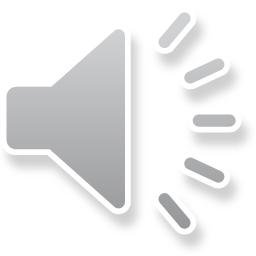 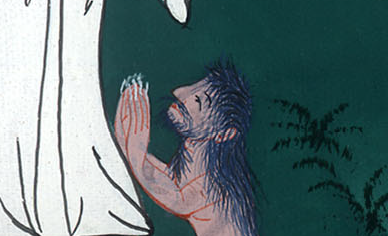 ལོ་ཀུ 8:38
39ཁྱོད་རང་ཕྱིར་རང་ཡུལ་དུ་སོང༌དང༌། དཀོན་མཆོག་གིས་ཁྱོད་ལ་དོན་ཆེན་ཅི་ལྟ་བུ་མཛད་པ་རྣམས་ཤོད་ཅིག་ཅེས་བཀའ་གནང་བ༌དང༌། མི་དེ་ཕྱིར་སོང་ནས་སྐྱབས་མགོན་ཡེ་ཤུས་ཁོ་རང་ལ་ཕན་ཆེན་པོ་ཅི་ལྟ་བུ་བཏགས་པ་རྣམས་གྲོང་ཁྱེར་ཡོངས་ལ་བསྒྲགས་སོ།།
39“Return home and describe how much God has done for you.” So the man went away and proclaimed all over the town how much Jesus had done for him.
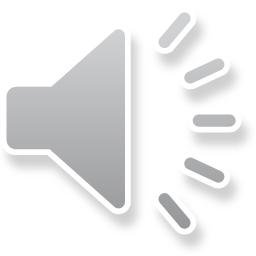 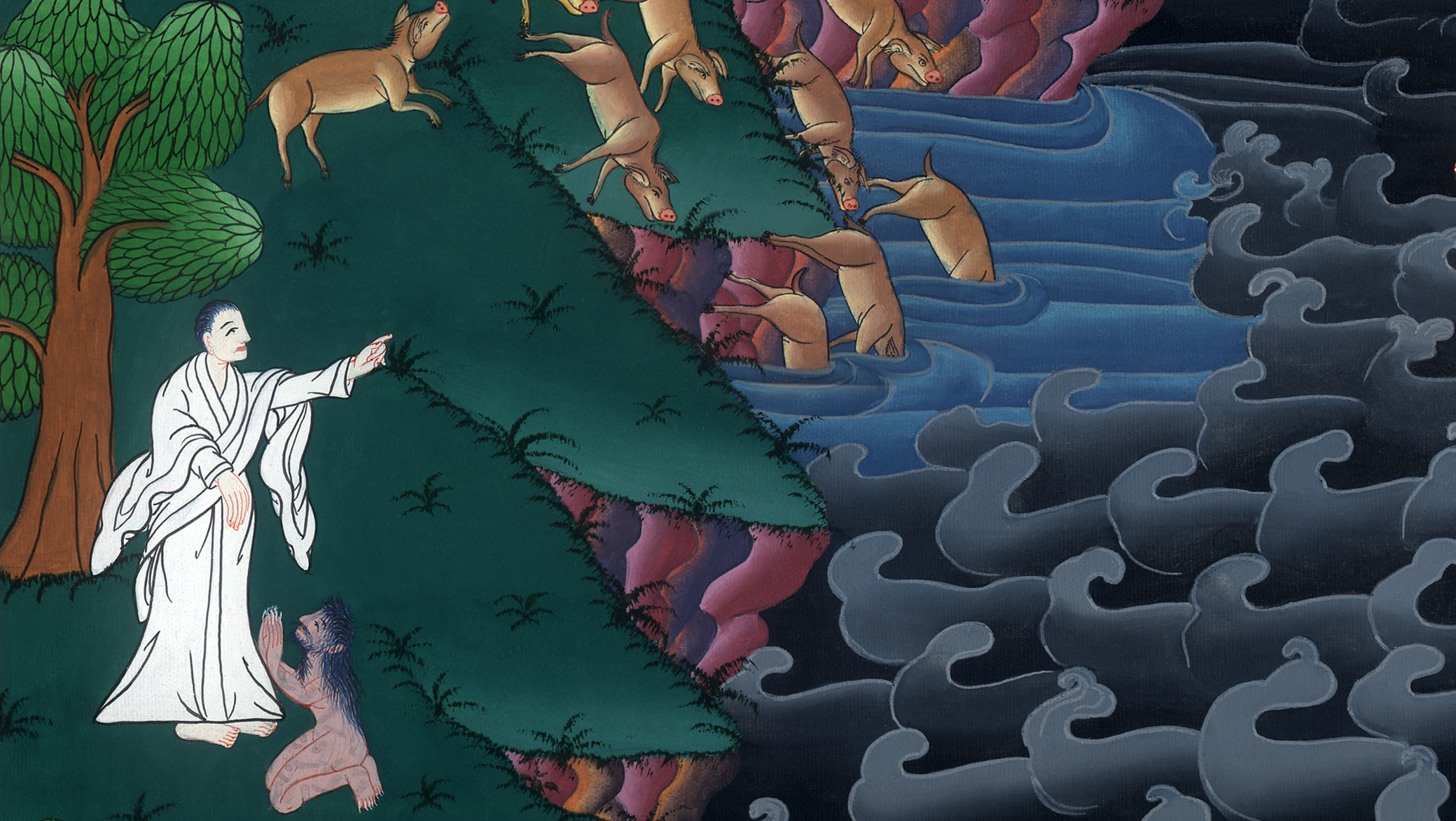 ལོ་ཀུ 8:39